Viscoelastic properties
Polymers have both ideal elastic and viscous behavior depending on time and temperature.
Ideal (elastic) Solid
Hooks Law
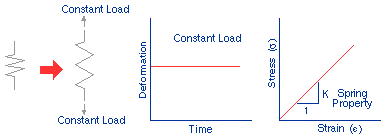 response is independent of time and the deformation is dependent on the spring constant.
Ideal Solid
Ideal Liquid
h= viscosity
de/dt = strain rate
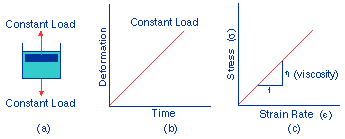 The viscous response is generally time- and rate-dependent.
Ideal Liquid
The behaviour of linear elastic were given by Hooke’s law:
or
The behaviour of linear viscous were given by Newton’s Law:
E= Elastic modulus
s = Stress
e= strain
de/dt = strain rate
ds/dt = stress rate
h= viscosity
**   This equation only applicable at low strain
Viscoelastic behavior
Behaviour of most polymer is in between behaviour of elastic and viscous materials.

At low temperature & high strain rate,
Polymer demonstrate elastic behaviour, 

At high temperature & low strain rate, 
Polymer demonstrate viscous behaviour

At intermediate temperatures & rate of strain
Polymer demonstrate visco-elastic behaviour
Polymer is called visco- elastic because: 

Showing both behaviour  elastic & viscous behaviour

Instantaneously elastic strain followed by viscous time dependent strain
Load released
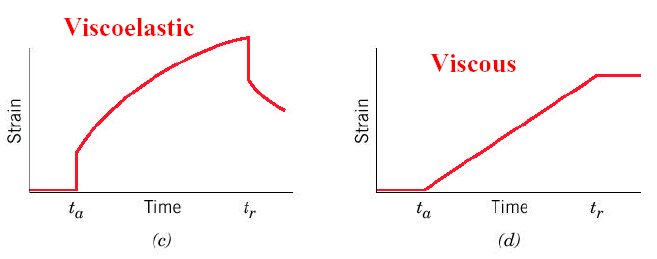 elastic
Load added
viscous
viscous
elastic
Maxwell Model
Kelvin Voigt Model
Burger Model
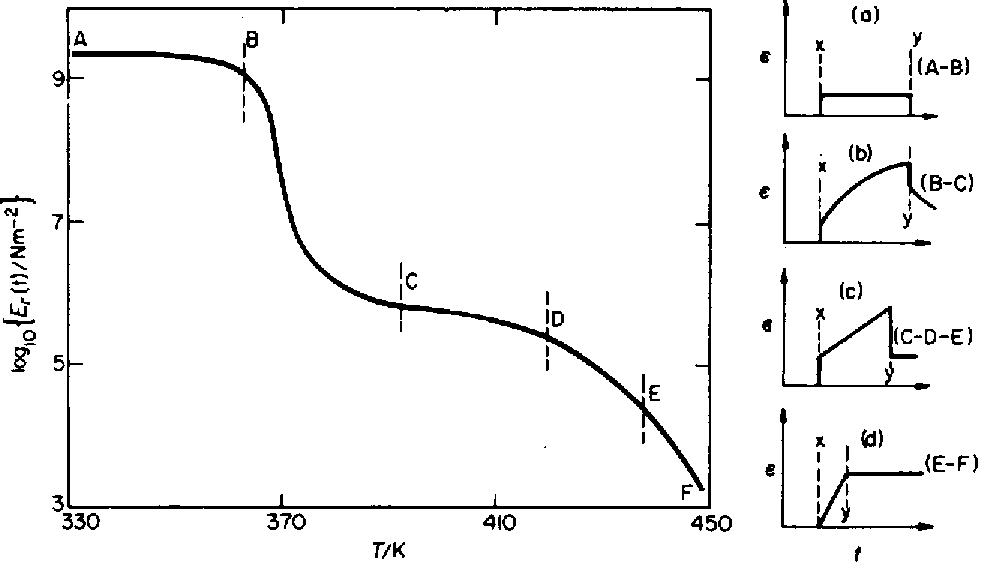 Glassy
Leathery
Rubbery
Viscous
Static Modulus of Amorphous PS
Polystyrene
Stress applied at x 
and removed at y
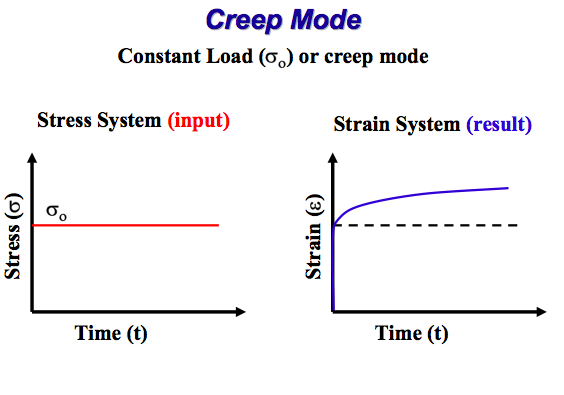 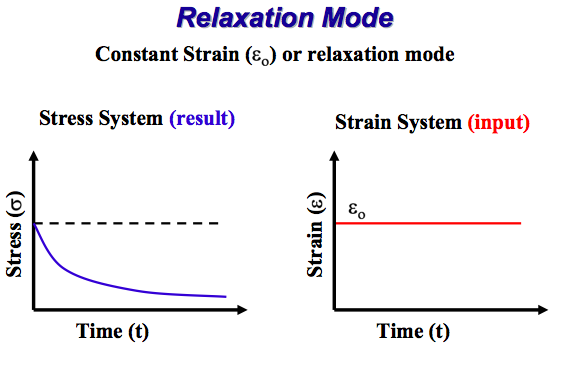 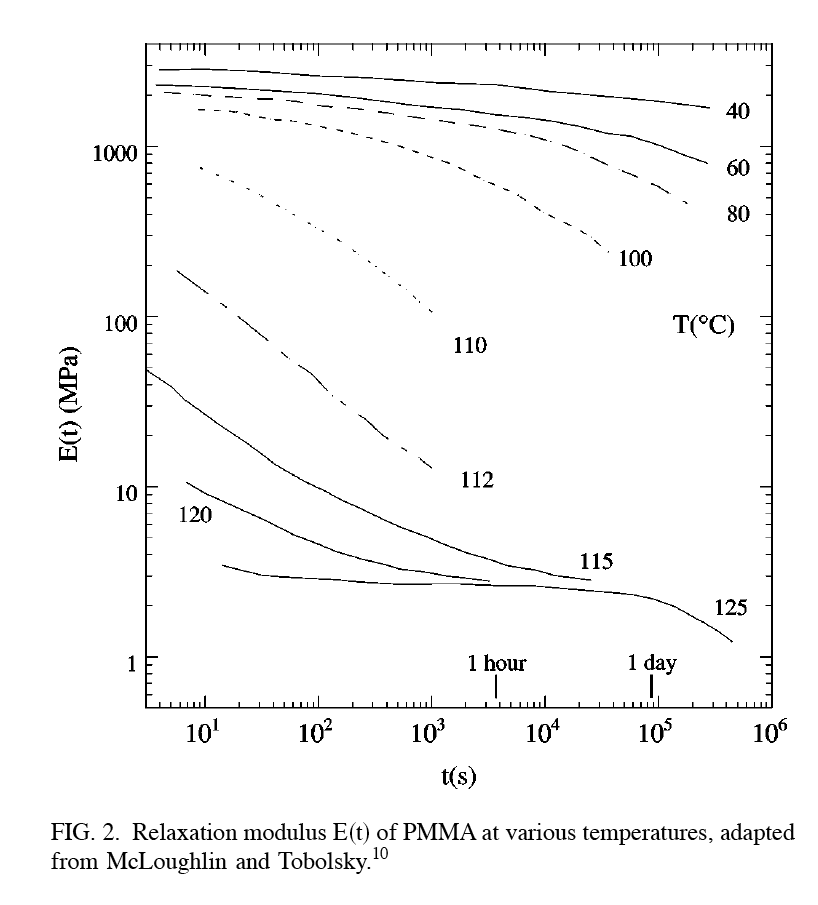 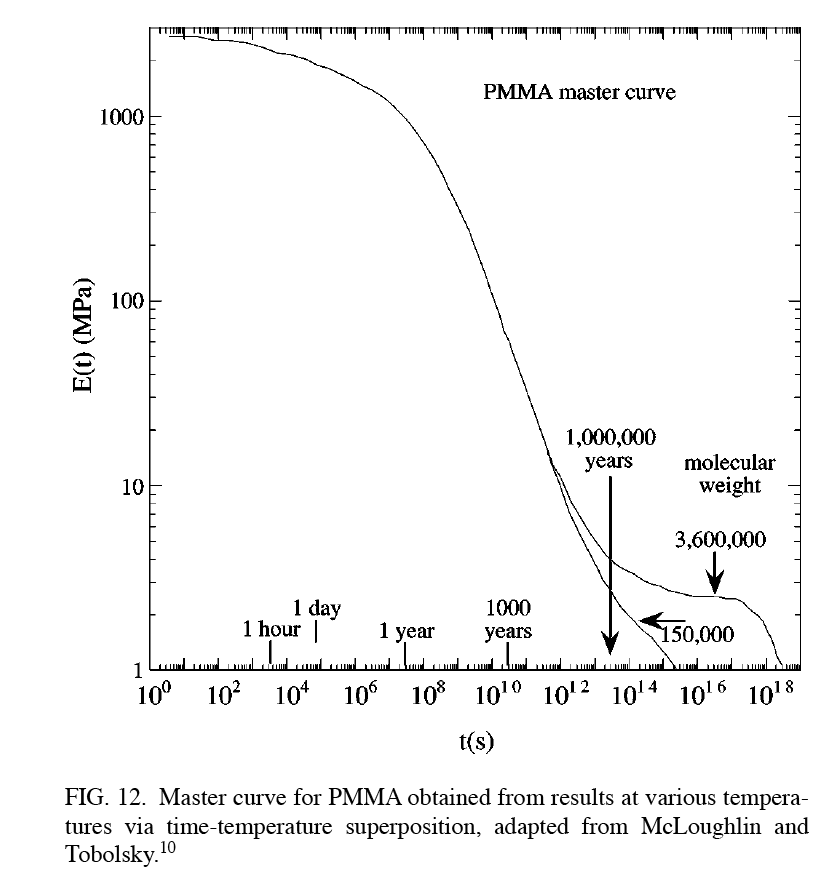 Dynamic Mechanical Analysis
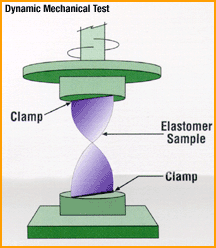 Spring Model
g = g0⋅sin (ω⋅t)
g0 = maximum strain
w = angular velocity
Since stress, t, is
t = Gg
t = Gg0sin(wt)
And t and g are in phase
Whenever the strain in a dashpot is at its maximum, the rate of change of the strain is zero (  g   = 0).
Whenever the strain changes from positive values to negative ones and then passes through zero, the rate of strain change is highest and this leads to the maximum resulting stress.
Dashpot Model
Kelvin-Voigt Model
Dynamic (Oscillatory) Testing
In the general case when the sample is deformed sinusoidally, as a response the stress will also oscillate sinusoidally at the same frequency, but in general will be shifted by a phase angle d with respect to the strain wave. The phase angle will depend on the nature of the material (viscous, elastic or viscoelastic)
Input
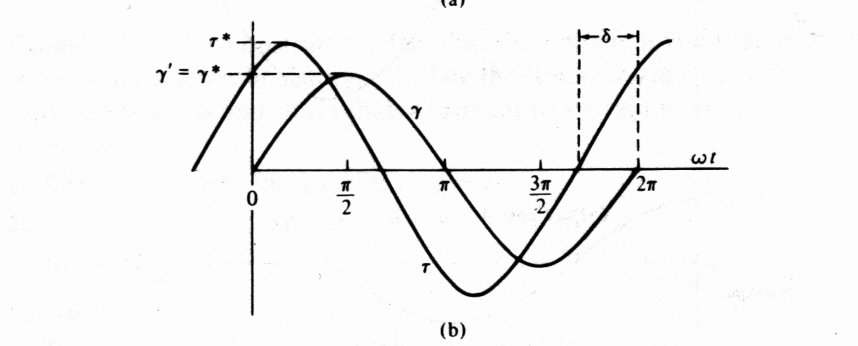 Response
where 0°<d<90°
stress
strain
viscosity
Gmodulus
3.29
Dynamic (Oscillatory) Testing
By using trigonometry:
(3-1)
In-phase component of the stress, representing solid-like behavior
Out-of-phase component of the stress, representing liquid-like behavior
Let’s define:
where:
3.30
Physical Meaning of G’, G”
Equation (3-1) becomes:
We can also define the loss tangent:
For solid-like response:
For liquid-like response:
G’storage modulus
G’’loss modulus
Real Visco-Elastic Samples
Rubber
G’
log G
G’’
log 
Typical Oscillatory Data
G’storage modulus
G’’loss modulus
Rubbers – Viscoelastic solid response:
G’ > G” over the whole range of frequencies
Melt or solution
G0
log G
G’’
G’
log 
Typical Oscillatory Data
Less liquid like
G’storage modulus
G’’loss modulus
More liquid like
Polymeric liquids (solutions or melts) Viscoelastic liquid response:
G” > G’ at low frequencies
Response becomes solid-like at high frequencies
G’ shows a plateau modulus and decreases with w-2 in the limit of low frequency (terminal region)
G” decreases with w-1 in the limit of low frequency
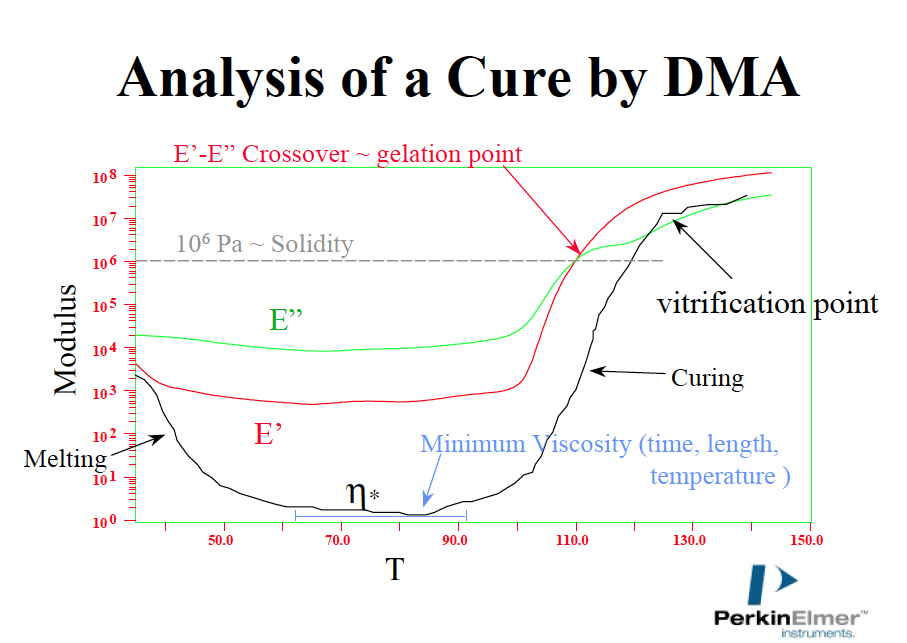 Blend
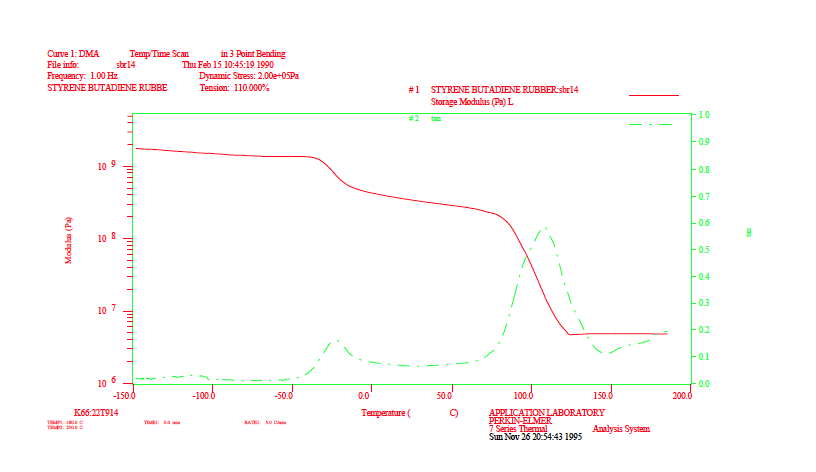 Epoxy
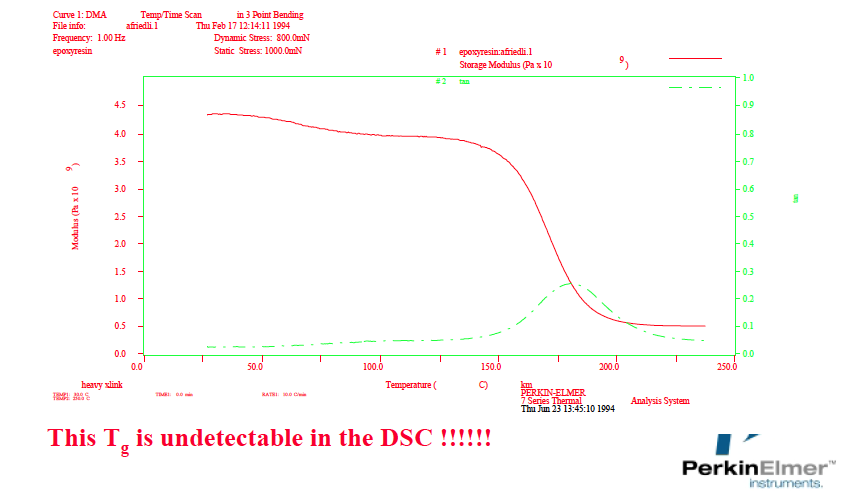 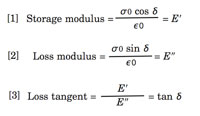 Nylon-6 as a function of humidity
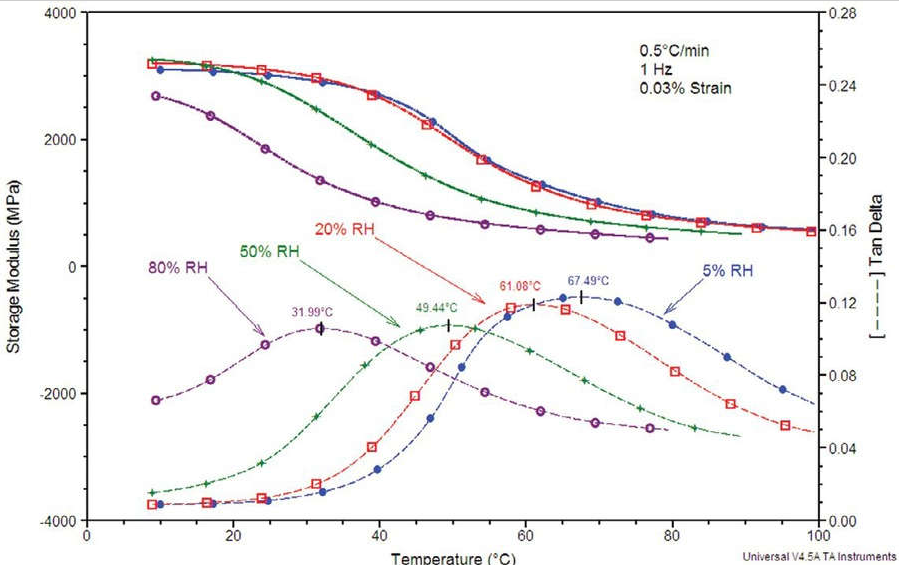 E’storage modulus
Polylactic acid
E’’loss modulus
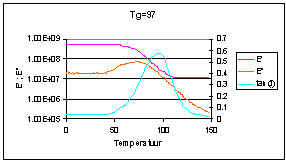 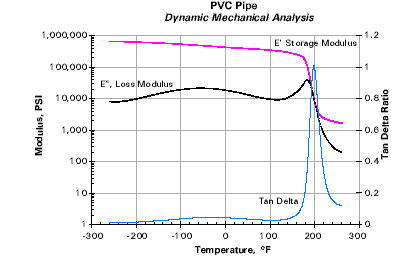 Tg 87 °C
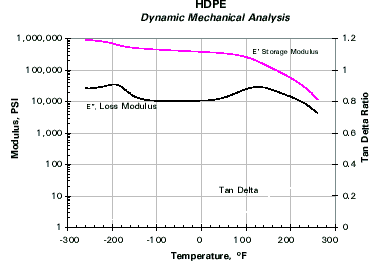 Tg -123 °C  (-190 F)
Tm 135 °C (275 F)
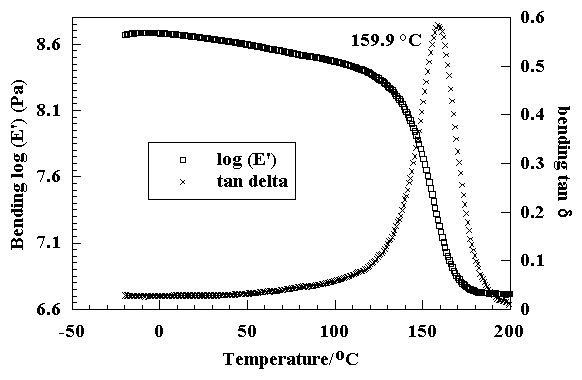 G’storage modulus
Polyurethane foam  (Tg 160 C)
G’’loss modulus
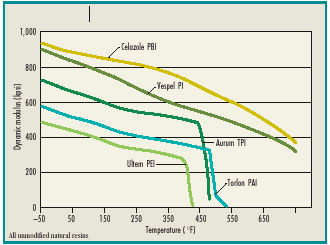 G’storage modulus
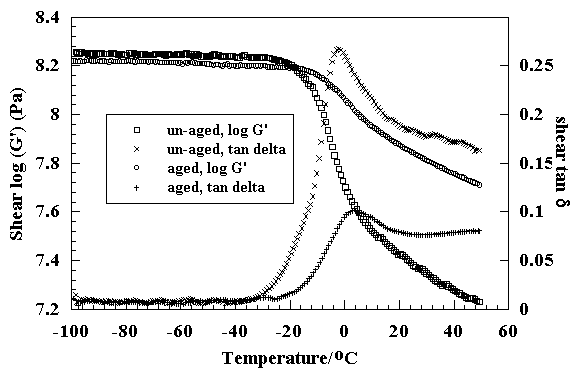 G’’loss modulus
These data show the difference between the behaviour of un-aged and aged samples of rubber, and were collected in shear mode on the DMTA at 1 Hz. The aged sample has a lower modulus than the un-aged, and is weaker. The loss peak is also much smaller for the aged sample.
Tan d of paint as it dries
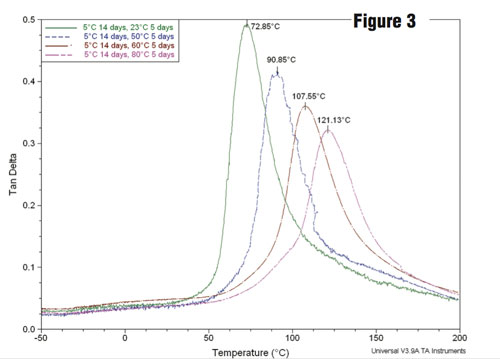 Epoxy and epoxy with clay filler
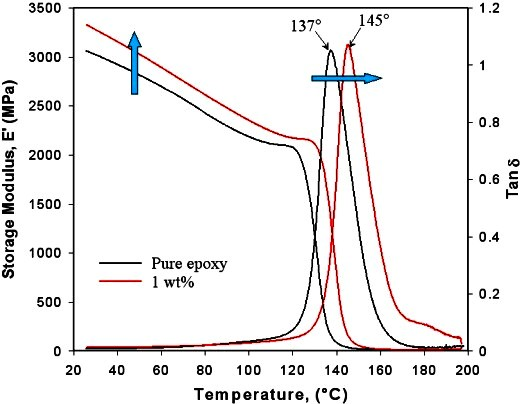 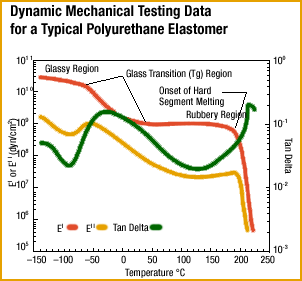 Dynamic test of a Voigt solid
Benefits of Dynamic Testing